Paired t-test
1) What can it do?

2) How does it work?

3) How to perform 1-sample t-test in R?
Note:  this video is intended to follow the videos regarding
the (standard) 2-sample t-test and 1-sample t-test
1
Paired t-test
Compares difference between two groups when data are paired
2
Paired t-test
Compares difference between two groups when data are paired
Drug
Placebo
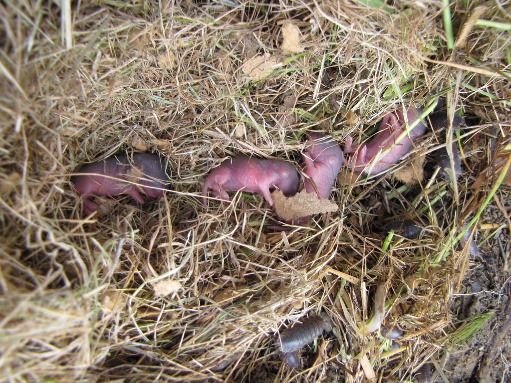 Family 1
“baby mice under a board” by Derell Licht CC BY-ND 2.0
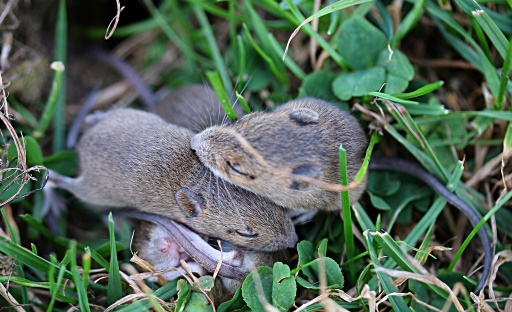 Family 2
“baby mice” by Nick Goodrum Photography CC BY 2.0
…
Family n
3
Paired t-test
Compares difference between two groups when data are paired
Before
After
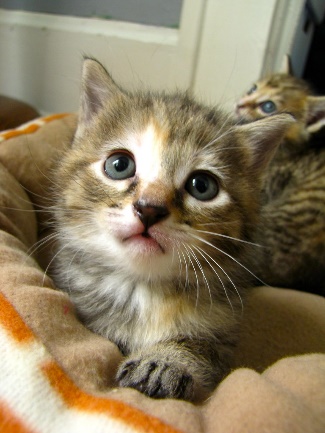 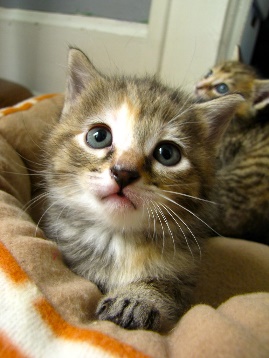 “Kittens!” by London looks CC BY 2.0
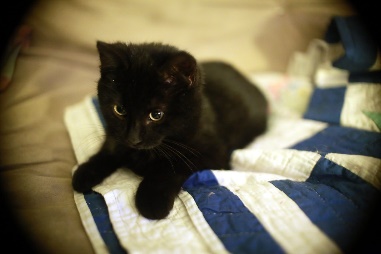 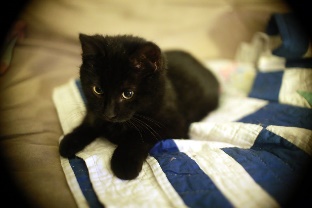 “Kitten!” by Martin Cathrae CC BY_SA 2.0
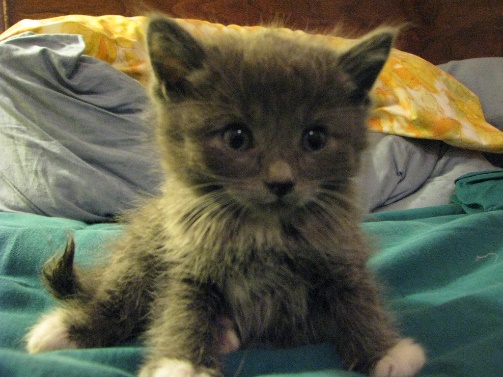 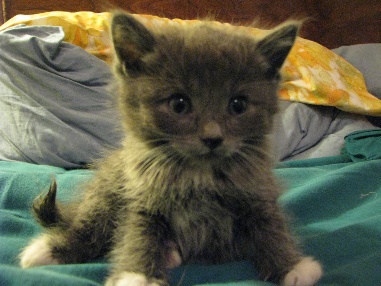 4
“Kitten!” by mtrichardson CC BY 2.0
Paired t-test
Compares difference between two groups when data are paired
Treatment 1
Treatment 2
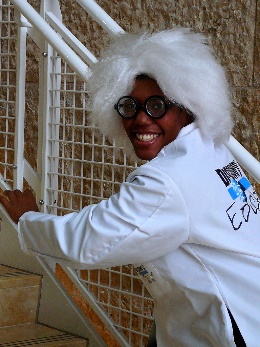 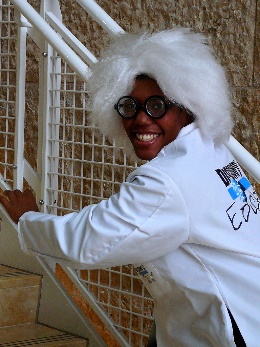 Day 1
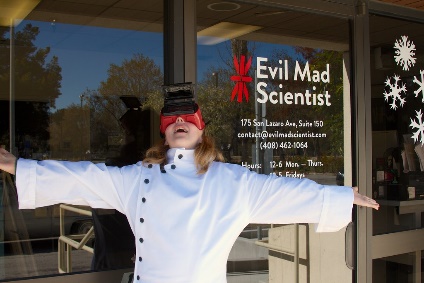 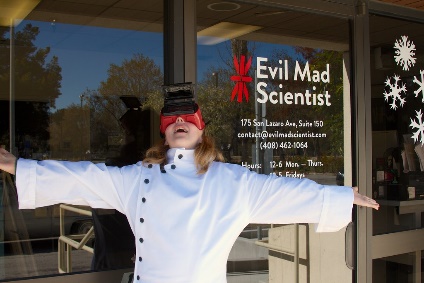 Day 2
…
…
Day n
5
“Mad scientist at the DEN virtual conference-1” by krossbow CC BY 2.0                                   “Sylvia @ Mad Evil Scientist 6” by oskay   CC BY 2.0
Paired t-test
Compares difference between two groups when data are paired
Treatment 1
Treatment 2
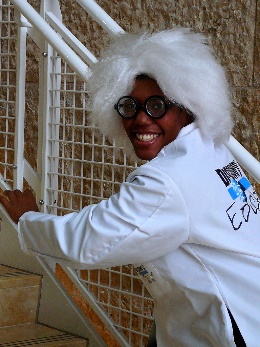 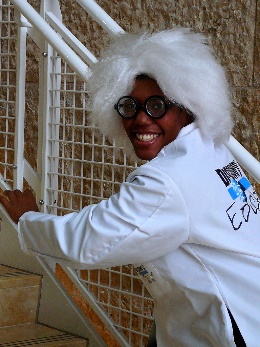 Day 1
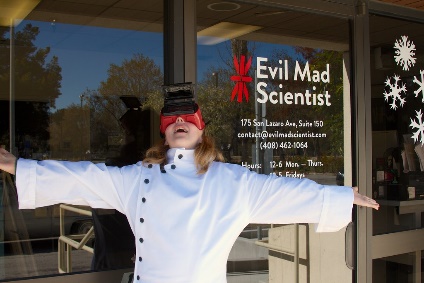 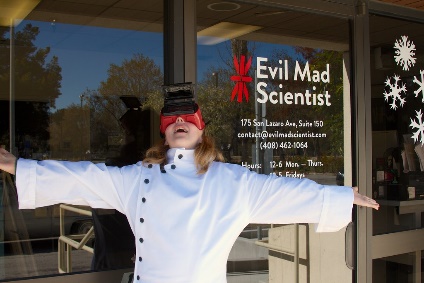 Day 2
Pairing helps control for random variation in your data
…
…
Day n
6
“Mad scientist at the DEN virtual conference-1” by krossbow CC BY 2.0                                   “Sylvia @ Mad Evil Scientist 6” by oskay   CC BY 2.0
Paired t-test
How does it work?
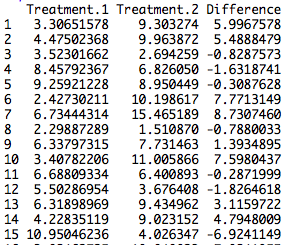 Paired t-test analyzes the difference between the pairs
Does the difference differ significantly from zero?
7
Paired t-test
How does it work?
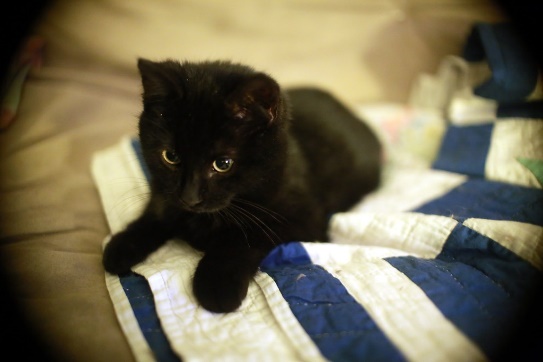 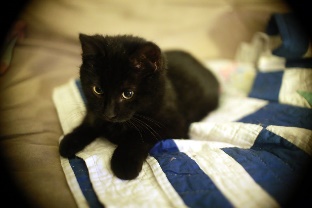 Xdiff – 0
t  =
sp
“Kitten!” by Martin Cathrae CC BY_SA 2.0
Difference between 
mean difference and 0
Estimate of 
uncertainty (SE) of 
difference (Xdiff)
8
Assumptions of paired t-test

  Pairs randomly sampled

  Independence of pairs

  Differences are normality distributed (no 
     outliers)

Plot the differences!
9
An example in R
Set up data:
Does hair density change after 
being given a drug?
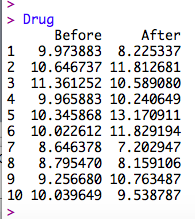 10
An example in R
Set up data:
Does hair density change after 
being given a drug?
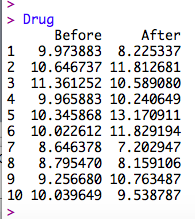 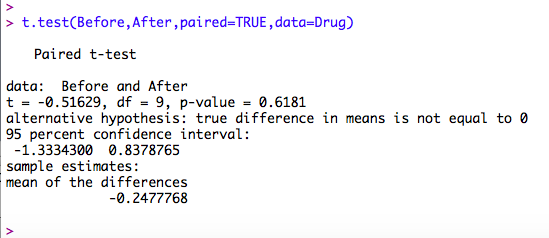 11
An example in R
Set up data:
Does hair density change after 
being given a drug?
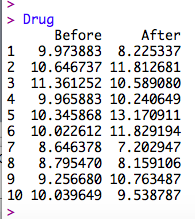 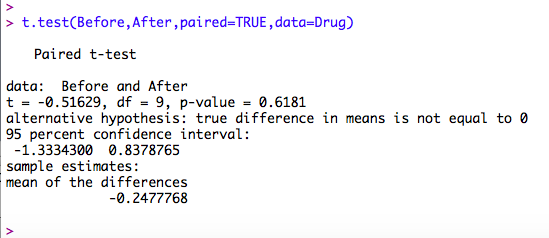 12
An example in R
Set up data:
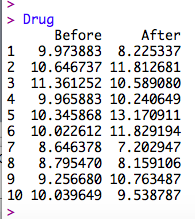 What mean is reported?

What does the 95% CI refer to?
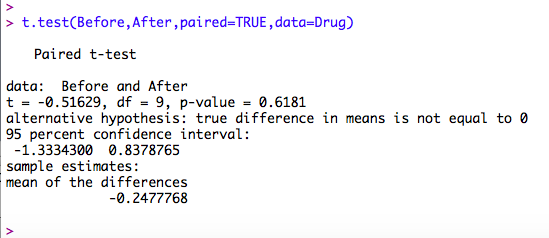 13
[Speaker Notes: 95% CI refers to estimate of the average **difference**]
An example in R
Set up data:
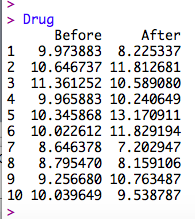 Do we have any evidence that the
drug changed hair density?
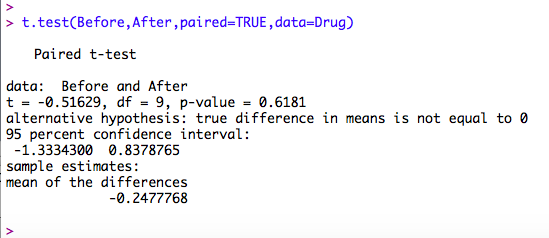 14
[Speaker Notes: 95% CI refers to estimate of the average **difference**]
An example in R
Set up data:
The average difference in hair density 
pre- vs. post- drug application (95% 
CI:  -1.33 to 0.83 follicles per 
cm2) did not differ significantly from 
zero (paired t-test, t=0.51, df = 9, 
p = 0.61).  Plot raw data, too
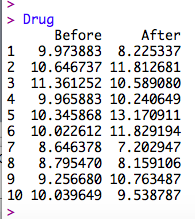 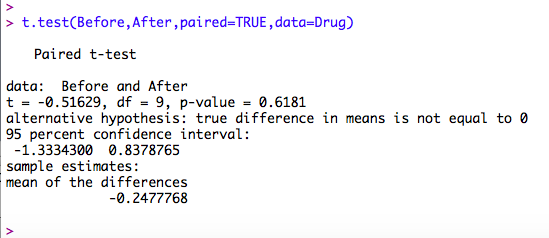 15